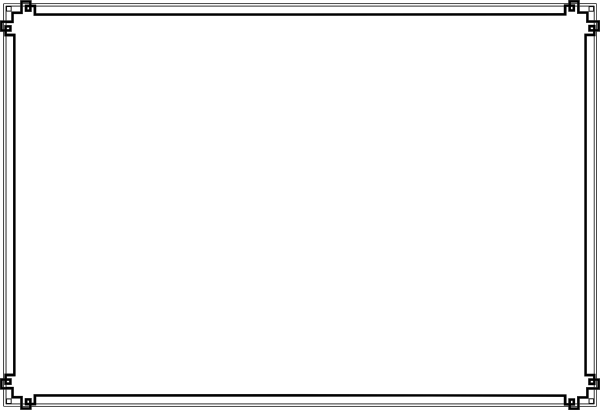 স্বাগতম
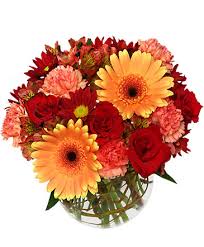 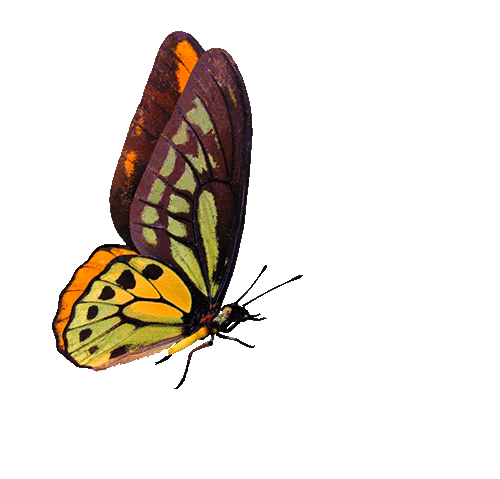 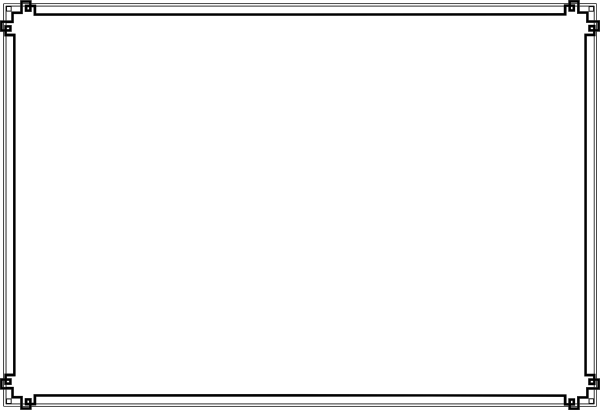 পরিচিতি
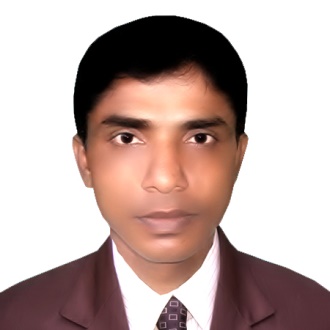 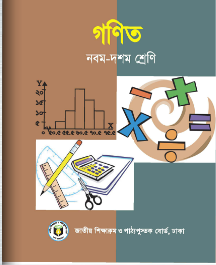 শ্রেণিঃ ৯ম
বিষয়ঃ সাধারন গণিত 
অধ্যায়ঃ ৬ষ্ঠ 
পাঠঃ রেখা,কোণ,ত্রিভূজ ।
তারিখঃ ২৮/১০/২০১৯খ্রি.
মোঃ জয়নাল আবেদীন 
সহকারি শিক্ষক 
গঙ্গার হাট এম এ এস উচ্চ বিদ্যালয় 
মোবাইলঃ ০১৭৫১০৩৮১৯১
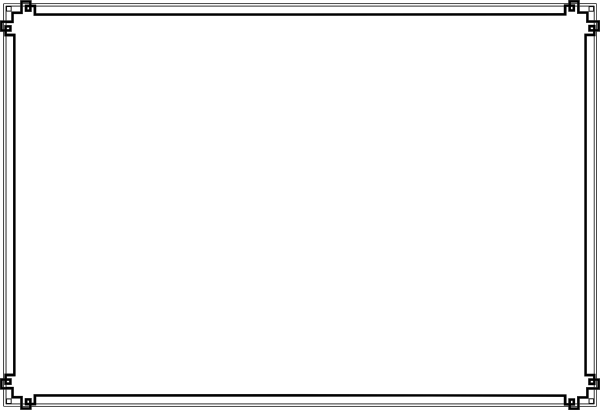 এসো আমরা রশ্মি, রেখাংশ এবং রেখা চিহ্নিত করি ।
রশ্মি
রশ্মি এর প্রান্ত বিন্দু একটি
রেখাংশ
রেখাংশের এর প্রান্ত বিন্দু দুইটি
সরলরেখা
এর কোন প্রান্ত বিন্দু নেই ।
এদের শুধু দৈর্ঘ্য আছে কিন্তু প্রস্থ এবং উচ্চতা নেই ।
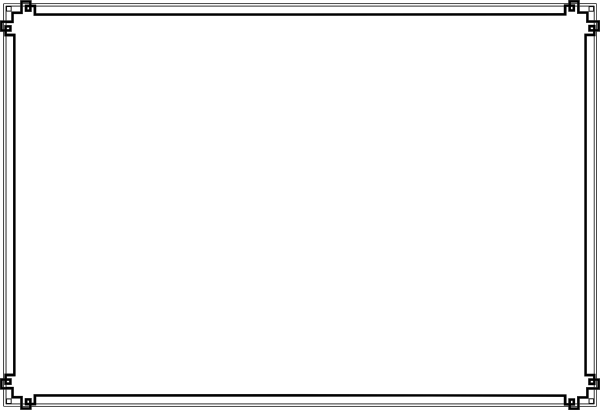 তিনটি রেখাংশ
দ্বারা আবদ্ধ চিত্র ত্রিভুজ ।
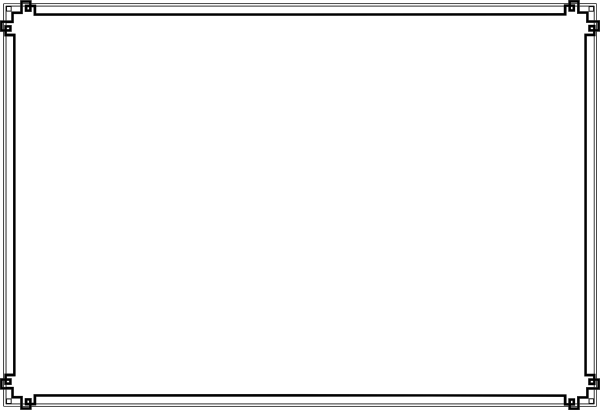 এই পাঠ শেষে শিক্ষার্থীরা …
১। ত্রিভুজ কি তা বলতে পারবে এবং এর বিভিন্ন অংশ চিহ্নিত করতে পারবে ।
২। ত্রিভুজের মধ্যমাত্রয়ের সমষ্টি তার পরিসীমা অপেক্ষা ক্ষুদ্রতর তা প্রমান করতে পারবে ।
৩। ত্রিভুজের যে কোন দুই বাহুর সমষ্টি তার তৃতীয় বাহু অপেক্ষা বৃহত্তর তা প্রমান করতে পারবে ।
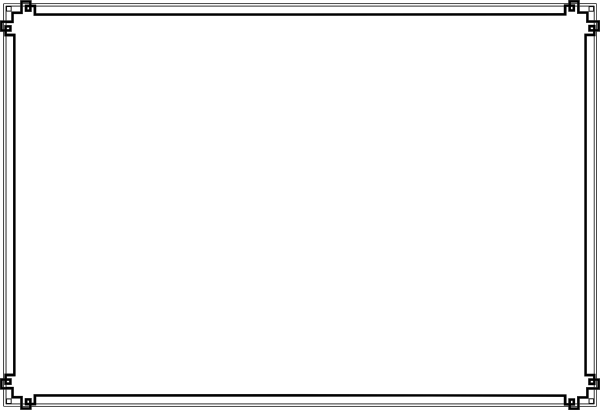 উত্তরঃ ৩ টি
ত্রিভুজের সাধারন বিন্দু  কতটি  ?
ত্রিভুজের শীর্ষবিন্দু  কতটি  ?
উত্তরঃ ৩ টি
ত্রিভুজের যে কোনো শীর্ষবিন্দু থেকে তার 
বিপরীত মধ্যবিন্দুর সংযোজক রেখাংশ  কী ?
উত্তরঃ মধ্যমা
মধ্যমা
মধ্যবিন্দু
উত্তরঃ ৩ টি
ত্রিভুজের মধ্যমা কতটি  ?
ভরকেন্দ্র
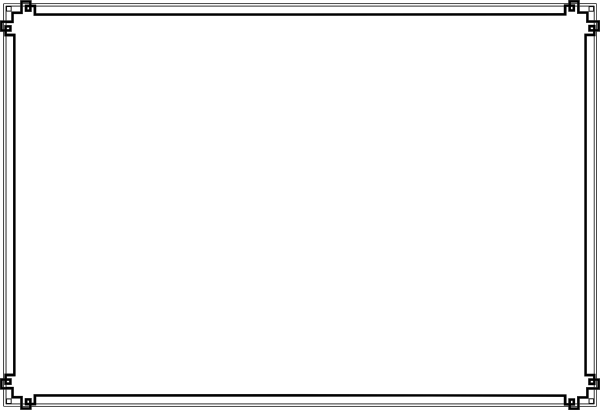 ত্রিভুজ
কোণভেদে ত্রিভুজ
বাহুভেদে ত্রিভুজ
সমকোণী ত্রিভুজ
সমবাহু ত্রিভুজ
সমবাহু ত্রিভুজ
সমদ্বিবাহু ত্রিভুজ
স্থুলকোনী ত্রিভুজ
মধ্যমা সমান এবং লম্বসমদ্বিখন্ডক
সমকোণী ত্রিভুজ
সুক্ষ্মকোণী ত্রিভুজ
বিষমবাহু ত্রিভুজ
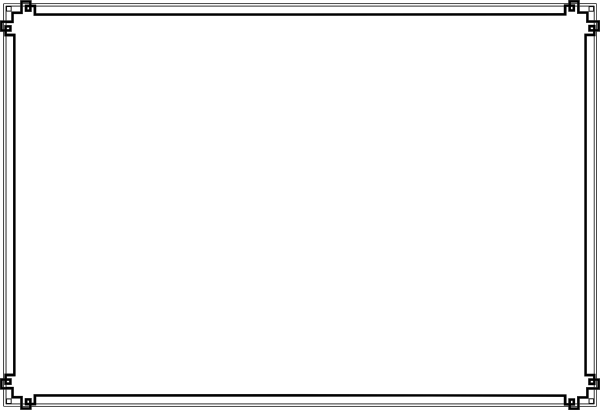 দলীয় কাজ
শাপলা দল
সমদ্বিবাহু ত্রিভুজের বৈশিষ্ট্য গুলি লিখ  ?
গোলাপ দল
স্থুলকোনী ত্রিভুজের বৈশিষ্ট্য গুলি লিখ  ?
বকুল দল
সুক্ষ্মকোণী ত্রিভুজের বৈশিষ্ট্য গুলি লিখ  ?
কদম দল
বিষমবাহু ত্রিভুজের বৈশিষ্ট্য গুলি লিখ  ?
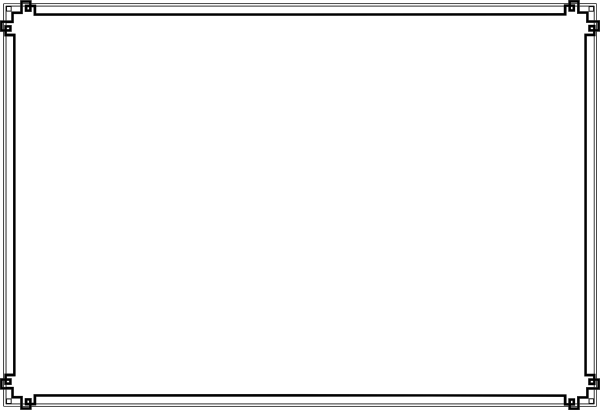 প্রমাণ কর যে,ত্রিভুজের যে কোন দুই বাহুর সমষ্টি তার তৃতীয় বাহু অপেক্ষা বৃহত্তর ।
বিশেষ নির্বচনঃ
D
)
A
A
))
অঙ্কণঃ
BA কে D পর্যন্ত বর্ধিত করি যেন
AD = AC হয় ।
)
))
C , D যোগ করি ।
প্রমাণঃ
[ অঙ্কণ মতে ]
C
B
বা,  BD > BC
বা, AB + AD >BC
বা, AB + AC >BC
(প্রমানিত )
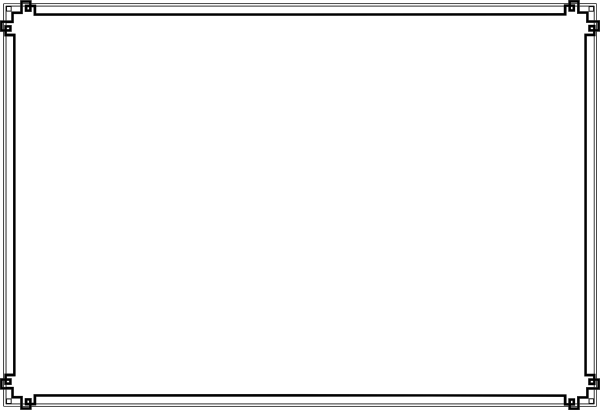 সমস্যা-১১ প্রমাণ কর যে, ত্রিভুজের মধ্যমাত্রয়ের সমষ্টি তার পরিসীমা অপেক্ষা ক্ষুদ্রত্তর ।
A
বিশেষ নির্বচনঃ
AB + BC+AC
প্রমান কর যে,
AD + BF + CG
F
AD=DE হয় ।
F
C , E যোগ করি ।
G
G
AD কে  E পর্যন্ত বর্ধিত করি যেন
প্রমানঃ
{
BD=CD
}
C
[ D , BC এর মধ্যবিন্দু ]
B
D
AD=DE                      [ অঙ্কন মতে ]
[ বিপ্রতিপ কোণ ]
E
AB = CE
সমীকরণ (i) ,(ii) ও (iii) যোগ করে পাই,
CE+AC
AB+AC+AB+BC+BC+AC
এরুপে BF ও CG  কে  বর্ধিত করে পাই,
AB+BC
----------(ii)
( প্রমানিত )
BC+AC
----------(iii)
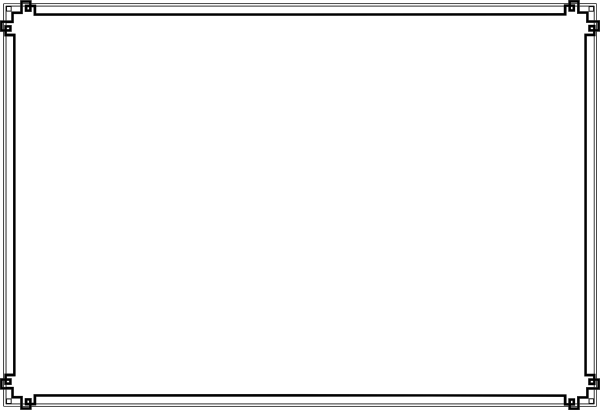 মূল্যায়ন
৩। ত্রিভুজ কাহাকে বলে ?
১। কোন ক্ষেত্রে ত্রিভুজটি আঁকা সম্ভব বাহুগুলোর দৈর্ঘ্য -
১। কোন ক্ষেত্রে ত্রিভুজটি আঁকা সম্ভব বাহুগুলোর দৈর্ঘ্য -
৩। ত্রিভুজ কাহাকে বলে ?
১। কোন ক্ষেত্রে ত্রিভুজটি আঁকা সম্ভব বাহুগুলোর দৈর্ঘ্য -
(ক) তিনটি রশ্মি দ্বারা আবদ্ধ চিত্রকে
(খ) 3cm, 4cm, 7cm
(খ) 3cm, 4cm, 7cm
(ক) তিনটি রশ্মি দ্বারা আবদ্ধ চিত্রকে
(খ) 3cm, 4cm, 7cm
(ক) 3cm, 4cm, 5cm
(ক) 3cm, 4cm, 5cm
(খ) তিনটি রেখাংশ দ্বারা আবদ্ধ চিত্রকে
(খ) তিনটি রেখাংশ দ্বারা আবদ্ধ চিত্রকে
(গ) 3cm, 4cm, 9cm
(ঘ) উপরের কোনটিও নয়
(ঘ) উপরের কোনটিও নয়
(গ) 3cm, 4cm, 9cm
(ঘ) উপরের কোনটিও নয়
(গ) তিনটি বাহু দ্বারা আবদ্ধ চিত্রকে
(গ) তিনটি বাহু দ্বারা আবদ্ধ চিত্রকে
A
২। চিত্রে কোনটি সঠিক ?
২। চিত্রে কোনটি সঠিক ?
(ঘ) তিনটি রেখা দ্বারা আবদ্ধ চিত্রকে
(ঘ) তিনটি রেখা দ্বারা আবদ্ধ চিত্রকে
(ক) AB + AC = BC
(ক) AB + AC = BC
সঠিক উত্তর জানতে নম্বরে ক্লিক করঃ
(খ) AB + AC > BC
(খ) AB + AC > BC
B
C
(ঘ) AB + AC < BC
(ঘ) AB + AC < BC
৩
১
২
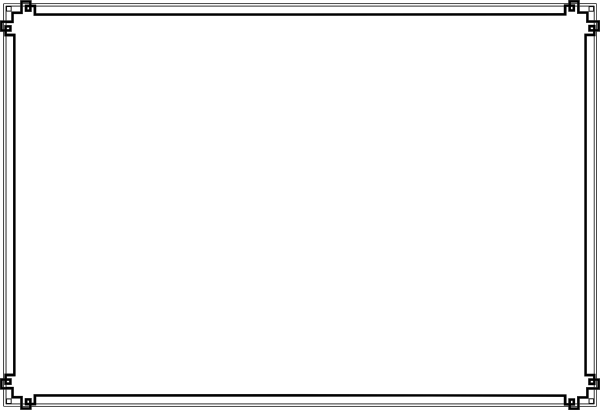 বাড়ির কাজ
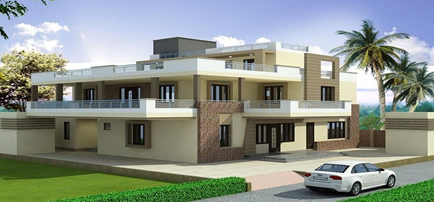 (ক) তথ্য অনুযায়ী সংক্ষিপ্ত বর্ণনাসহ চিত্রটি আঁক ।
(খ) প্রমাণ কর যে, AB + AC > 2AD ।
(গ) প্রমাণ কর যে, ত্রিভুজের যে কোন দুই 
বাহুর অন্তর তার তৃতীয় বাহু অপেক্ষা ক্ষুদ্রত্তর ।
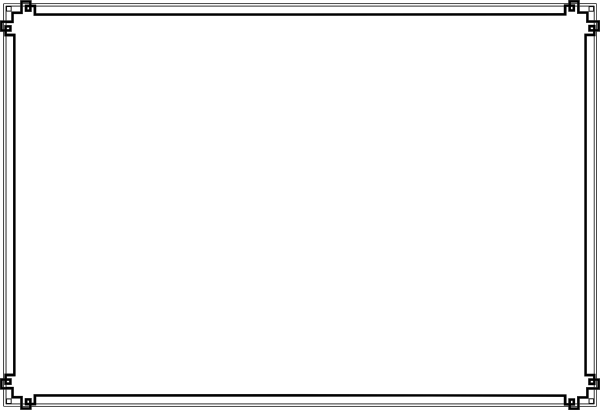 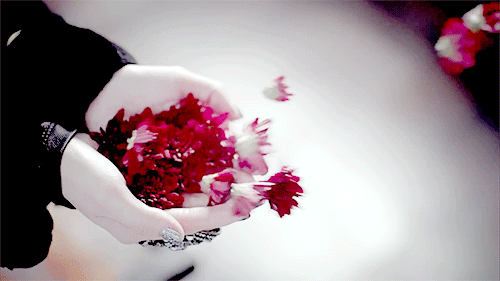 ধন্যবাদ